Medical Flexible Spending Accounts
Spend every day wisely
Capital Blue Cross is an Independent Licensee of the Blue Cross Blue Shield Association.
Your Medical Flexible Spending Account (FSA)
Expense account that works with your health plan.
Pay qualified medical costs.
Set aside a portion of pretax payroll.
You could save 10% to 40% on these costs, depending on tax bracket1.
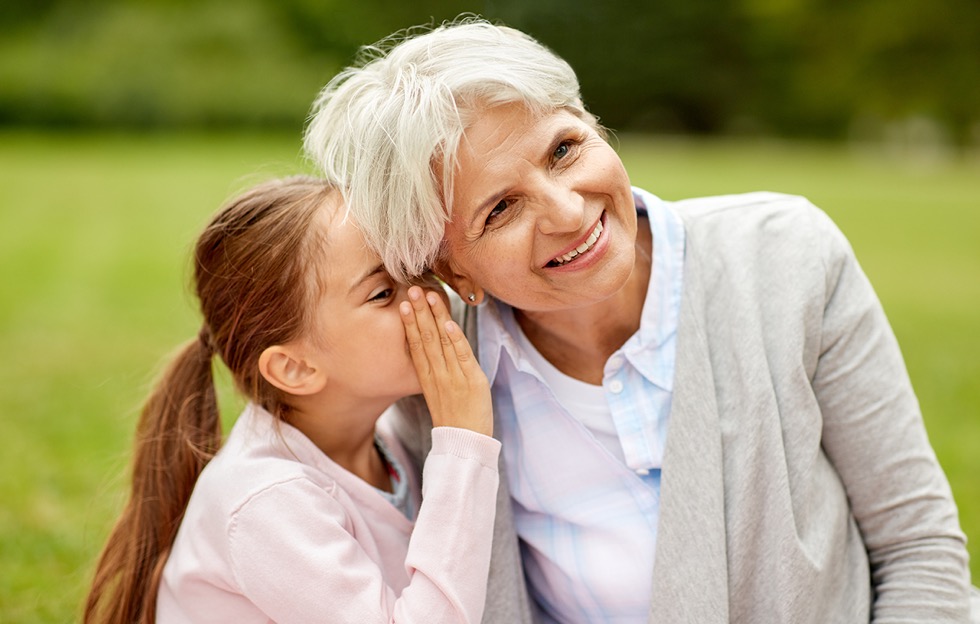 1Capital Blue Cross and its affiliates do not provide tax or legal advice. This material is provided for informational purposes only, and is not intended to provide, and should not be relied on for, tax or legal advice. You should consult your own tax or legal advisors.
2
How your FSA works – getting started
Estimate next year’s eligible medical costs, and elect to contribute up to that amount to an FSA.
Employer opens an FSA for you.
Equal portions deposited from your paycheck.
Total amount is available day one.
Contribute no more than what you think you will use, up to the applicable limit each year2:
Up to $3,200 for 2024.
2Depending on how your employer sets up the account, some or all unused money may be forfeited at end of the plan year or grace period.
3
How your FSA works – paying medical expenses
Use our convenient Capital Blue Cross VISA debit card3 to pay providers.
OR
Receipts can be uploaded online to request payment directly to your healthcare providers.
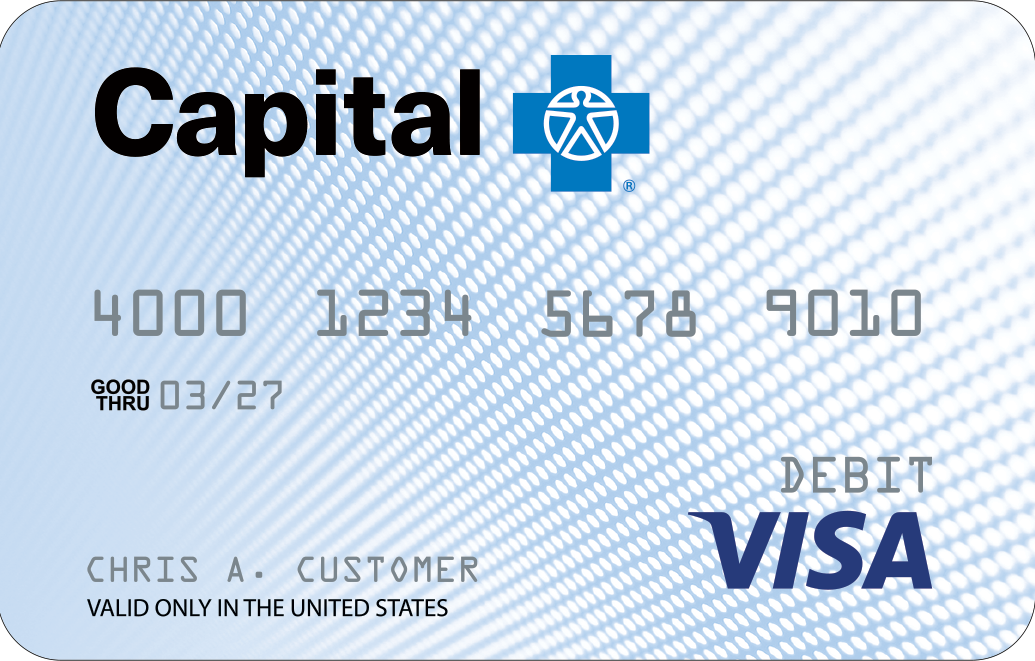 3The Capital Blue Cross VISA debit card is issued by The Bancorp Bank, pursuant to a license from VISA USA, Inc. and can be used for qualified medical expenses wherever VISA debit cards are accepted within the United States.
4
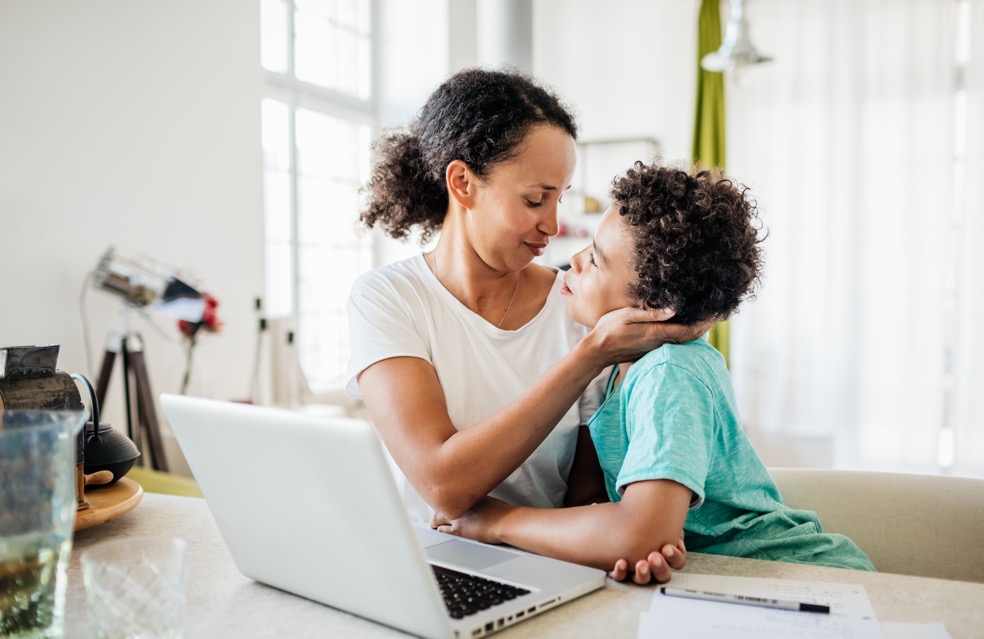 Meet Susan
Single parent, one child
4Assumes Susan pays 25% of their income in federal, state, and social security taxes. Actual tax savings will depend on your contributions, applicable state tax rates, and your personal tax situation. Please consult your tax adviser for details.This story is a hypothetical example for purposes of illustration only.
5
Susan’s savings
4Assumes Susan pays 25% of their income in federal, state, and social security taxes. Actual tax savings will depend on your contributions, applicable state tax rates, and your personal tax situation. Please consult your tax adviser for details.This story is a hypothetical example for purposes of illustration only.
6
Qualified medical expenses
Expenses you can pay for:
Over-the-counter supplies, medications, and some feminine hygiene products.
Personal protective equipment such as masks, hand sanitizer, and sanitizing wipes.
Medical expenses that your health plan doesn’t cover:
Your deductible.
Copays and coinsurance.
Health expenses not included in your health plan:
Dental and vision care.
Always save your receipts to ensure proper validation of expenses, as required by the IRS.
7
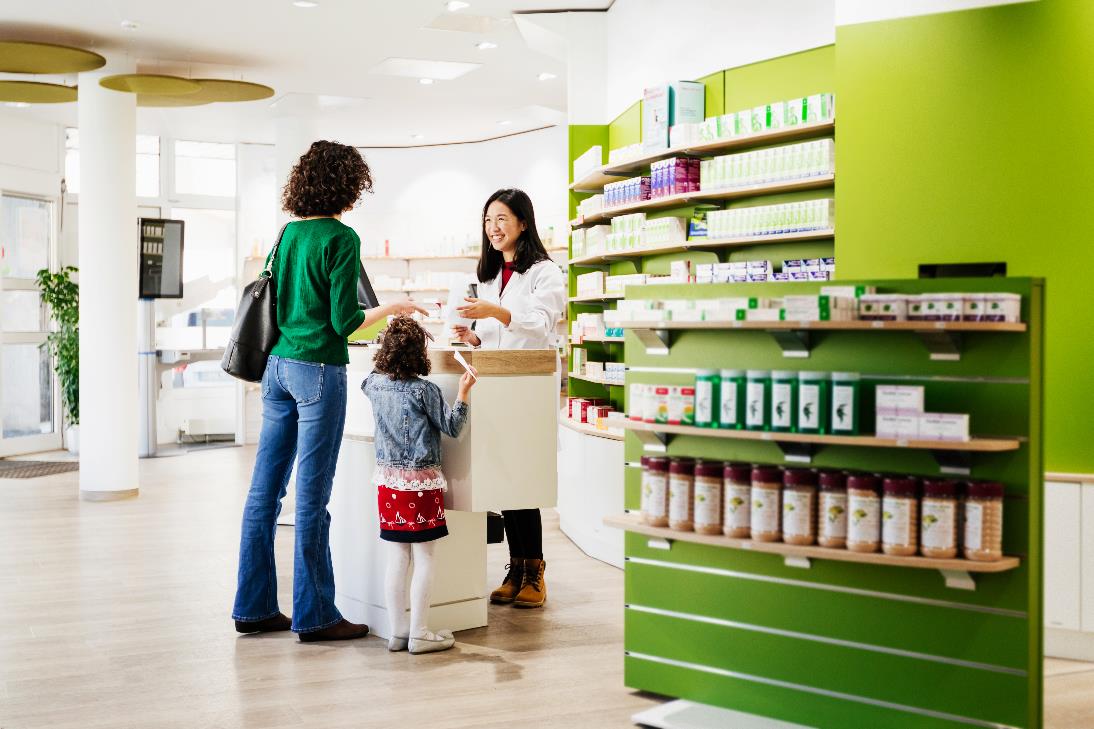 Qualified medical expenses
You can't use your FSA to pay for:
Costs not considered IRS-qualified expenses. 
Visit the learning center at CapBlueCross.com/funds.
Health insurance premiums.
Always save your receipts to ensure proper validation of expenses, as required by the IRS.
8
After you’re enrolled
Receive your debit card by mail.
Use your debit card to pay healthcare providers.
Visit CapBlueCross.com/funds often to:
View account activity.
Check balances.
Get forms.
Upload receipts.
Request additional debit cards.
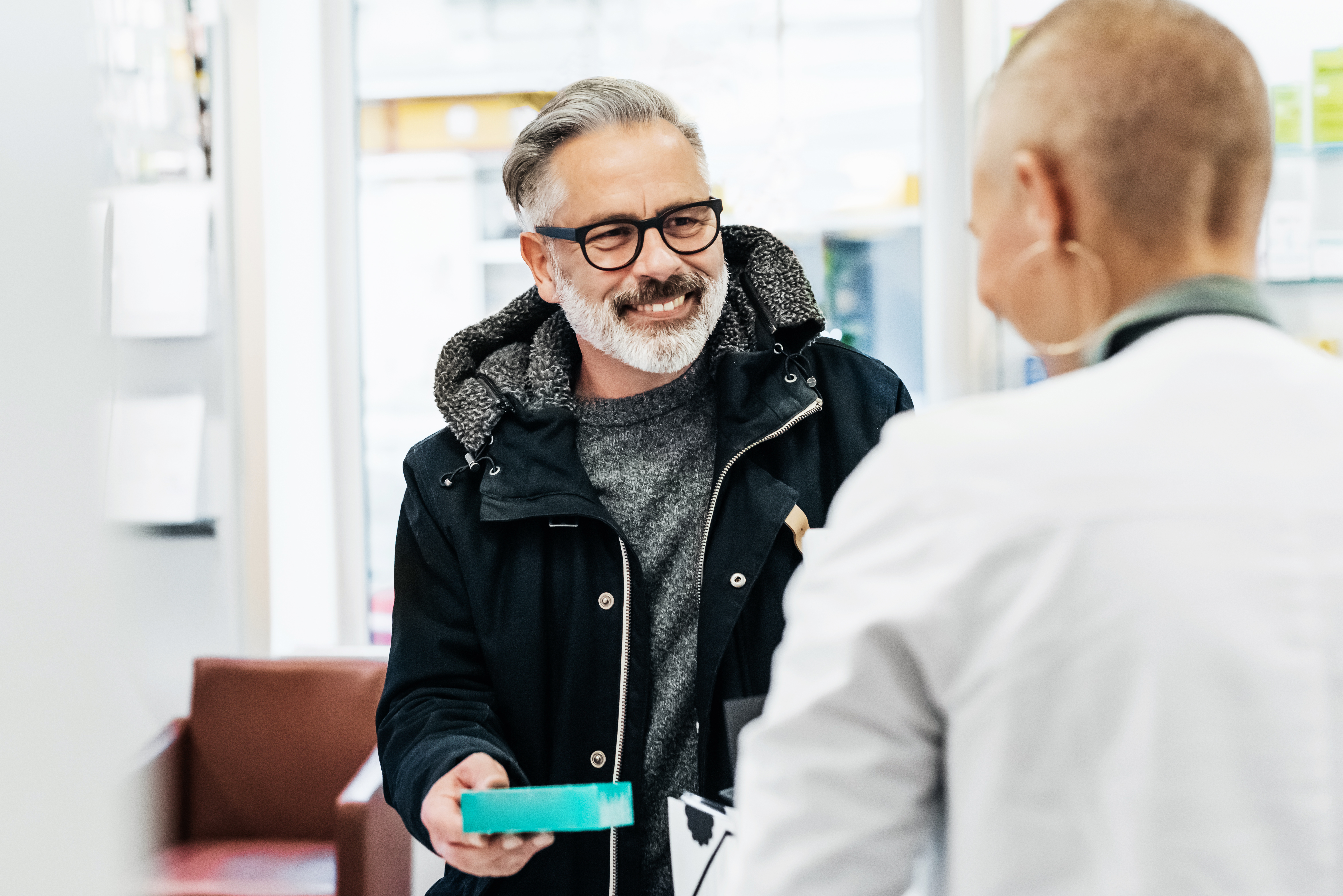 9
Let’s get started
Our expert service team is ready to help.
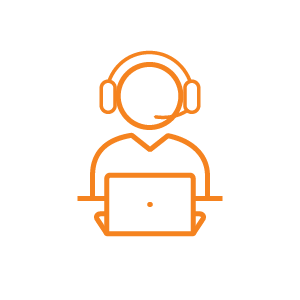 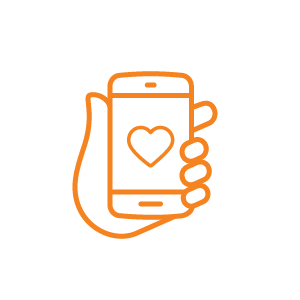 877.293.7041
Monday-Friday, 8:00 AM-9:00 PM ETSaturday-Sunday, 9:00 AM-5:00 PM ET
CapBlueCross.com/funds
10
PSI-32 (12/05/23)